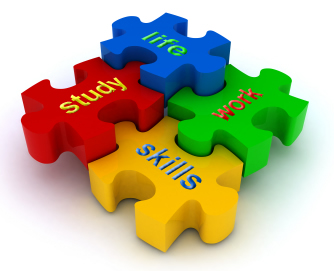 Westwood’s Virtual Learning Student Orientation Guide
Grades 9-12
20-21 SY
Learn. Live. Love. It’s the Longhorn Way!
This Photo by Unknown Author is licensed under CC BY-SA
This Photo by Unknown Author is licensed under CC BY-SA-NC
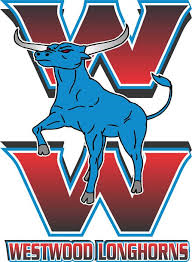 Longhorn Nation: Reimagining our roles as leaders of learning
Leadership and Support Team
Julia Callaway, Principal
Benjamin Walker, Assistant Principal
Shalifia Darden, Professional School Counselor
Dawn Inman, PLC Coach
Carla Ross, Instructional Coach
Angela Knox, Instructional Facilitator and Freshman Administrator
Tamara Lewis, Communications Specialist
Ricky Richardson, Instructional Technology Lead Teacher
Zinker Williams, Lead Sped Teacher